13 titoli e 51 allegati aggiornato da D.Lgs. n. 106/09
D.Lgs. n. 81/08 del 09/04/2008 – Testo Unico sulla sicurezza
Sicurezza e salute
Elementi base del D.Lgs. n. 81/08
Doveri del lavoratore 
seguire i corsi di formazione previsti; 
comportarsi correttamente e non mettersi volontariamente in situazioni di pericolo; 
indossare i dispositivi di protezione individuale e non apportarvi modifiche; 
segnalare malfunzionamenti ad attrezzature e dispositivi di protezione individuale (DPI) interrompendo le attività in caso di pericolo
Obblighi del datore di lavoro
redazione del DVR (Documento di Valutazione dei Rischi): elenco di tutti i rischi per la salute e la sicurezza dei lavoratori, per individuare le misure di prevenzione e protezione da attuare e prevedere interventi di miglioramento delle condizioni di lavoro; 
organizzazione del servizio di prevenzione e protezione: insieme delle persone e dei sistemi finalizzati alla prevenzione e protezione dei rischi per i lavoratori; 
nomina del medico competente per la sorveglianza sanitaria dei lavoratori; 
informazione e formazione ai lavoratori sui rischi presenti nelle attività lavorative, formarli sulle norme di sicurezza e fornire loro i dispositivi per la protezione individuale (DPI)
Disposizioni 
per l’utilizzo delle attrezzature e dei dispositivi di protezione individuale (DPI);
per la movimentazione di carichi; 
per la gestione delle situazioni di emergenza; 
per la protezione dei lavoratori esposti ad agenti fisici (come rumore, vibrazioni, campi elettromagnetici), chimici e biologici;
segnaletica di salute e sicurezza che deve essere presente sui luoghi di lavoro
Organigramma aziendale per la sicurezza
Segnaletica di sicurezza
Dispositivi di protezione individuale (DPI)
Datore di lavoro
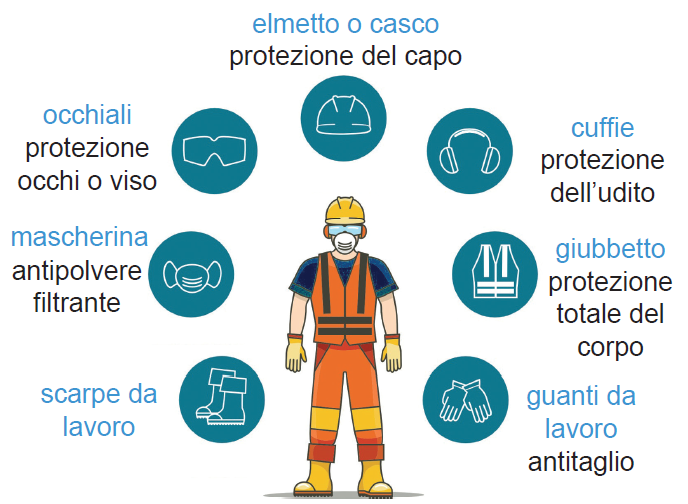 RLS Rappresentante dei Lavoratori per la Sicurezza
RSPP Responsabile del Servizio 
di Prevenzione 
e Protezione
MC Medico Competente
 in medicina 
del lavoro
Addetti 
al primo soccorso
Addetti prevenzione incendi ed emergenze
Lavoratori
Termini chiave
preposto: sovrintende all’attività lavorativa, garantisce l’attuazione delle direttive ricevute, controllando la corretta esecuzione da parte dei lavoratori, esercita un funzionale potere di iniziativa;
Responsabile del Servizio di Prevenzione e Protezione (RSPP): persona incaricata del coordinamento del servizio di prevenzione e protezione dai rischi;
Addetto al Servizio di Prevenzione e Protezione (ASPP): affianca l’RSPP nello svolgimento delle sue funzioni;
Medico Competente (MC): medico che collabora con il datore di lavoro nella valutazione dei rischi ed effettua la sorveglianza sanitaria;
Rappresentante dei Lavoratori per la Sicurezza (RLS): rappresentante dei lavoratori per gli aspetti della salute e della sicurezza durante il lavoro
azienda: struttura organizzata dal datore di lavoro pubblico o privato;
datore di lavoro: “il soggetto titolare del rapporto di lavoro con il lavoratore o, comunque, il soggetto che, secondo il tipo e l’assetto dell’organizzazione nel cui ambito il lavoratore presta la propria attività, ha la responsabilità dell’organizzazione stessa o dell’unità produttiva in quanto esercita i poteri decisionali e di spesa”;
dirigente: responsabile della messa in pratica delle direttive del datore di lavoro, organizzando l’attività lavorativa e vigilando su di essa;
lavoratore: “la persona che, indipendentemente dalla tipologia contrattuale, svolge un’attività lavorativa nell’ambito dell’organizzazione di un datore di lavoro pubblico o privato, con o senza retribuzione, anche al solo fine di apprendere un mestiere, un’arte o una professione, esclusi gli addetti ai servizi domestici e familiari”;
Documento di Valutazione dei Rischi (DVR)
pericolo: proprietà di un elemento che può causare danni;	
rischio: possibilità che un evento dannoso possa verificarsi; 	
incidente: evento dannoso con conseguenze non necessariamente lesive per l’operatore; 
infortunio: incidente con lesioni gravi o mortali per l’operatore; 	
misure di prevenzione: mirate a ridurre la probabilità che si verifichino eventi dannosi;
misure di protezione: mirate a ridurre conseguenze ed entità di un evento dannoso
Componenti del DVR
suddivisione in aree/reparti e mansioni specifiche; 
pianta del sito produttivo;
layout dello stabilimento
descrizione dell’azienda; 
descrizione del ciclo di lavoro; 
descrizione dell’attività;
Parametri per la redazione del DVR
Valutazione dei rischi per la salute
Valutazioni specifiche
Piano di attuazione e controllo degli interventi
Informazione, formazione e addestramento
Documentazione di riferimento
• Organizzazione del sistema di gestione della sicurezza
• Criteri adottati per la valutazione
• Valutazione dei rischi di infortunio
• Valutazione dei rischi per mansione specifica: “schede   uomo”